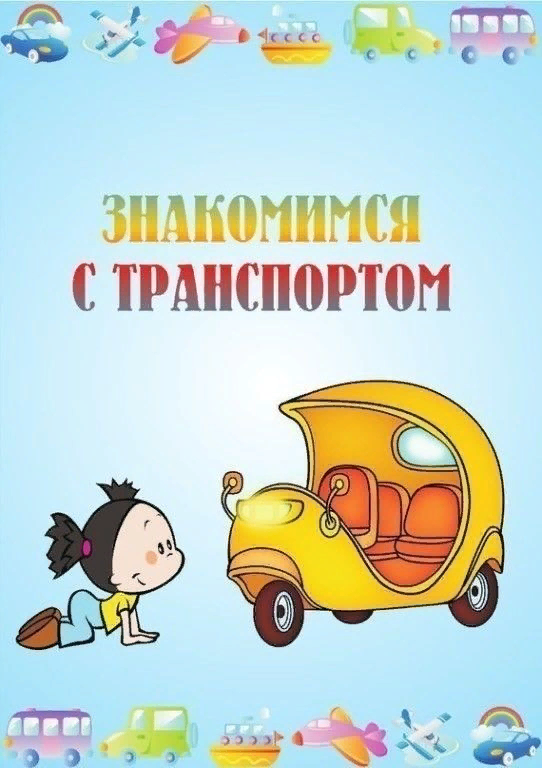 Муниципальное казенное дошкольное образовательное учреждение«Детский сад №3 п.Теплое»
Подготовил воспитатель
2 младшей группы
Фетисова Жанна Юрьевна
Спасибо за внимание!!!